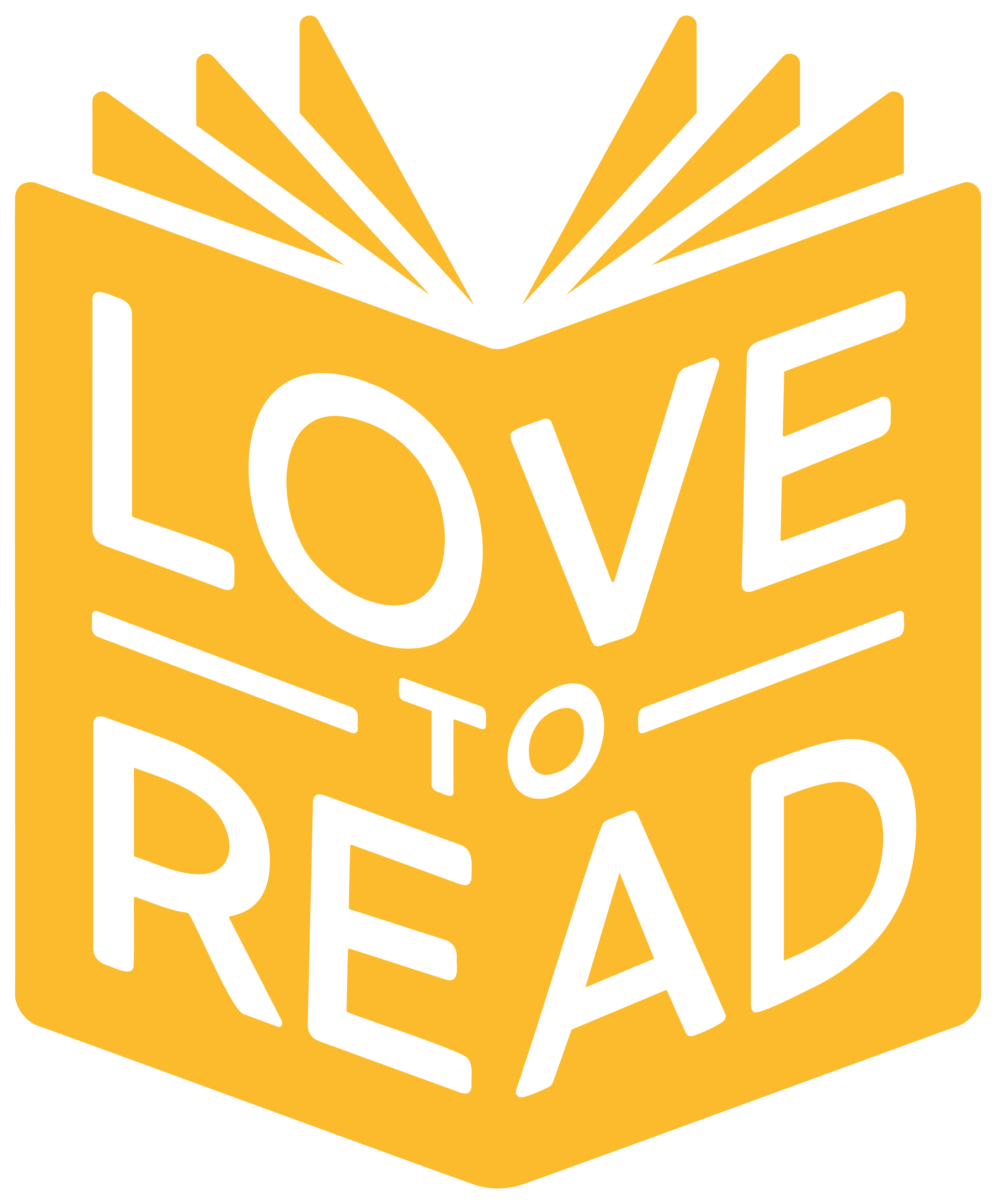 MY READING JOURNEY
THE BEST BOOK(S) I’VE READ THIS YEAR
THE BOOK THAT’S CHANGED ME
THE BOOK THAT MADE ME THINK
THE BOOK(S) THAT EVERY YEAR X/ PRIMARY X SHOULD READ